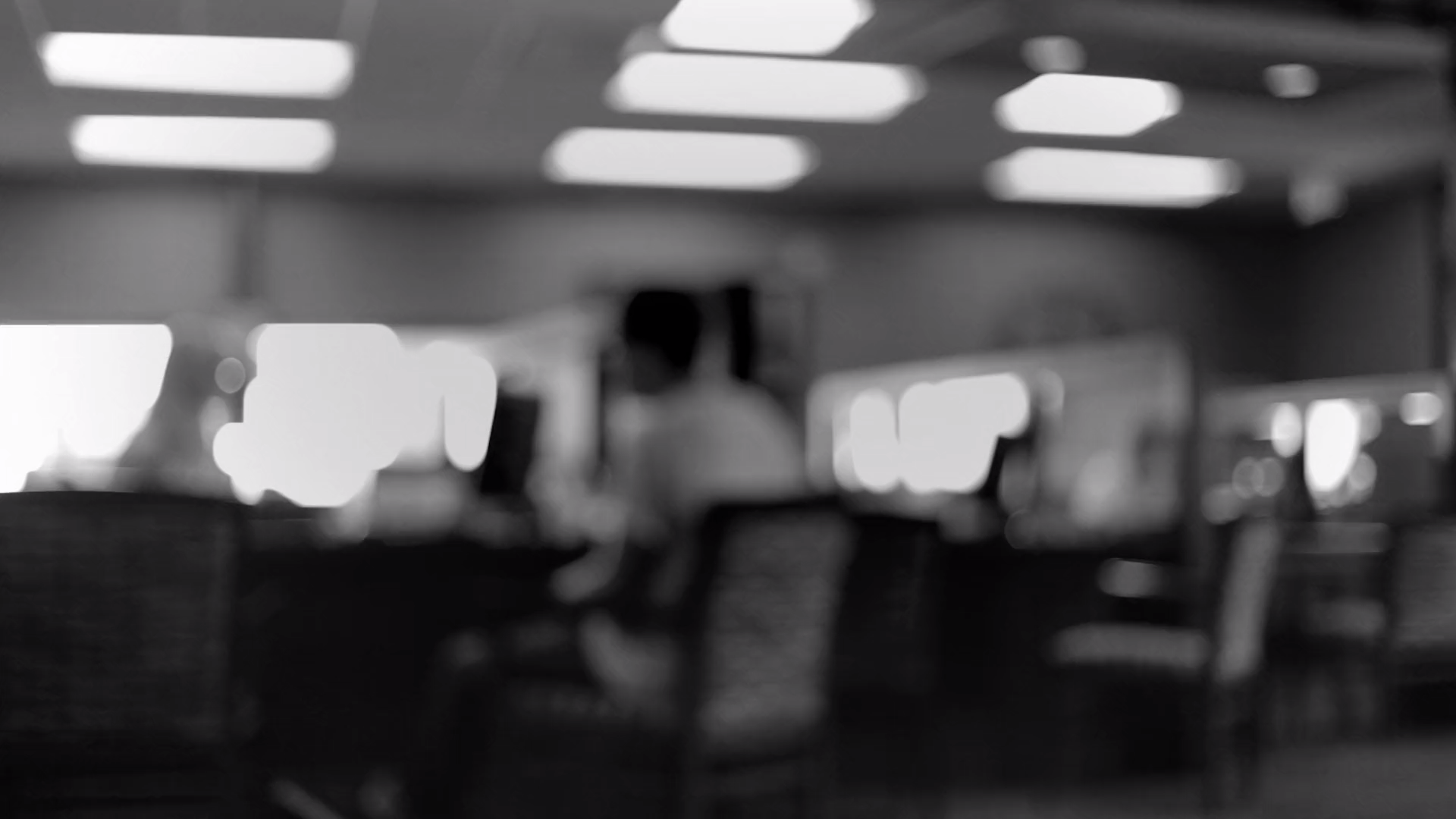 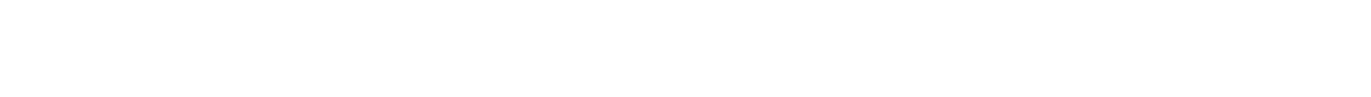 COREBANK.COM  402 333 9100
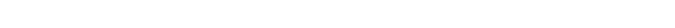 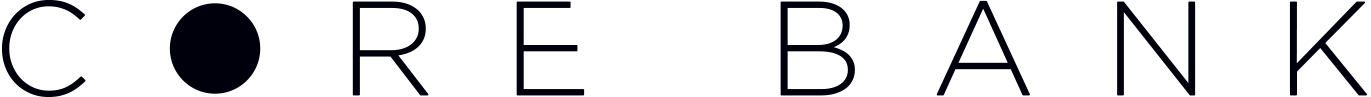 AboutUs
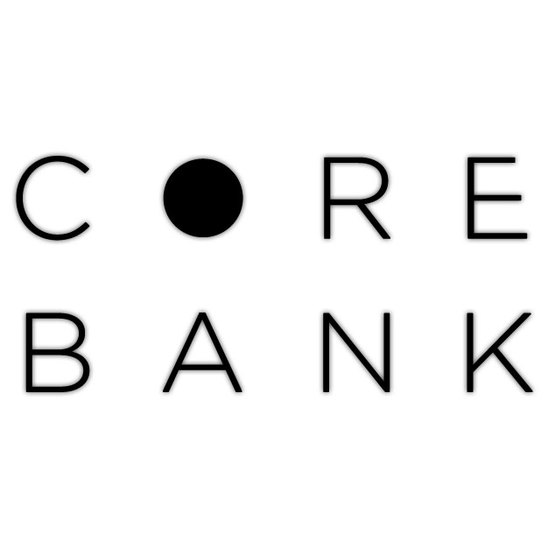 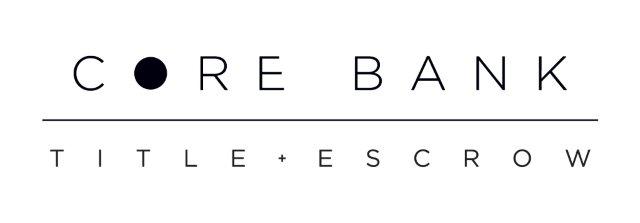 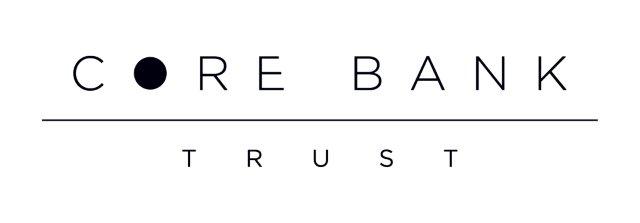 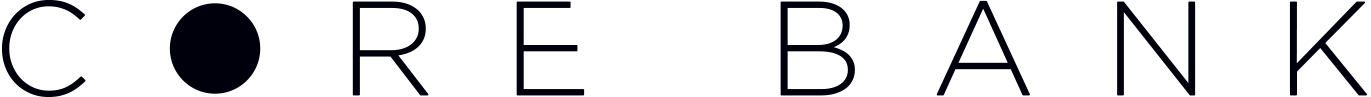 About Us
Locally owned and operated

8 retail branch locations throughout Omaha and Ashland

Products that compete with any of the ‘big banks’
Business Mobile Banking

Personalized service that you appreciate in a community bank

A vibrant culture and a customer focused banking experience that places “you at the core”
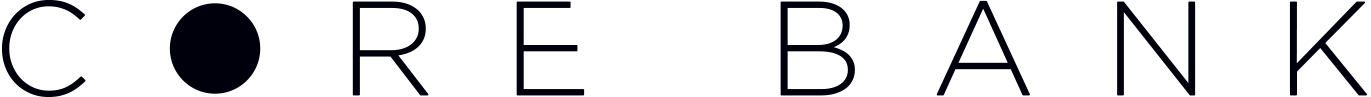 Our Vision
To be a truly remarkable company that just happens to be a bank.
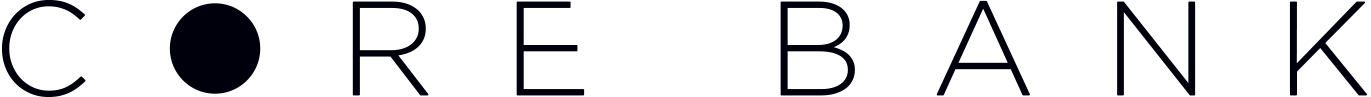 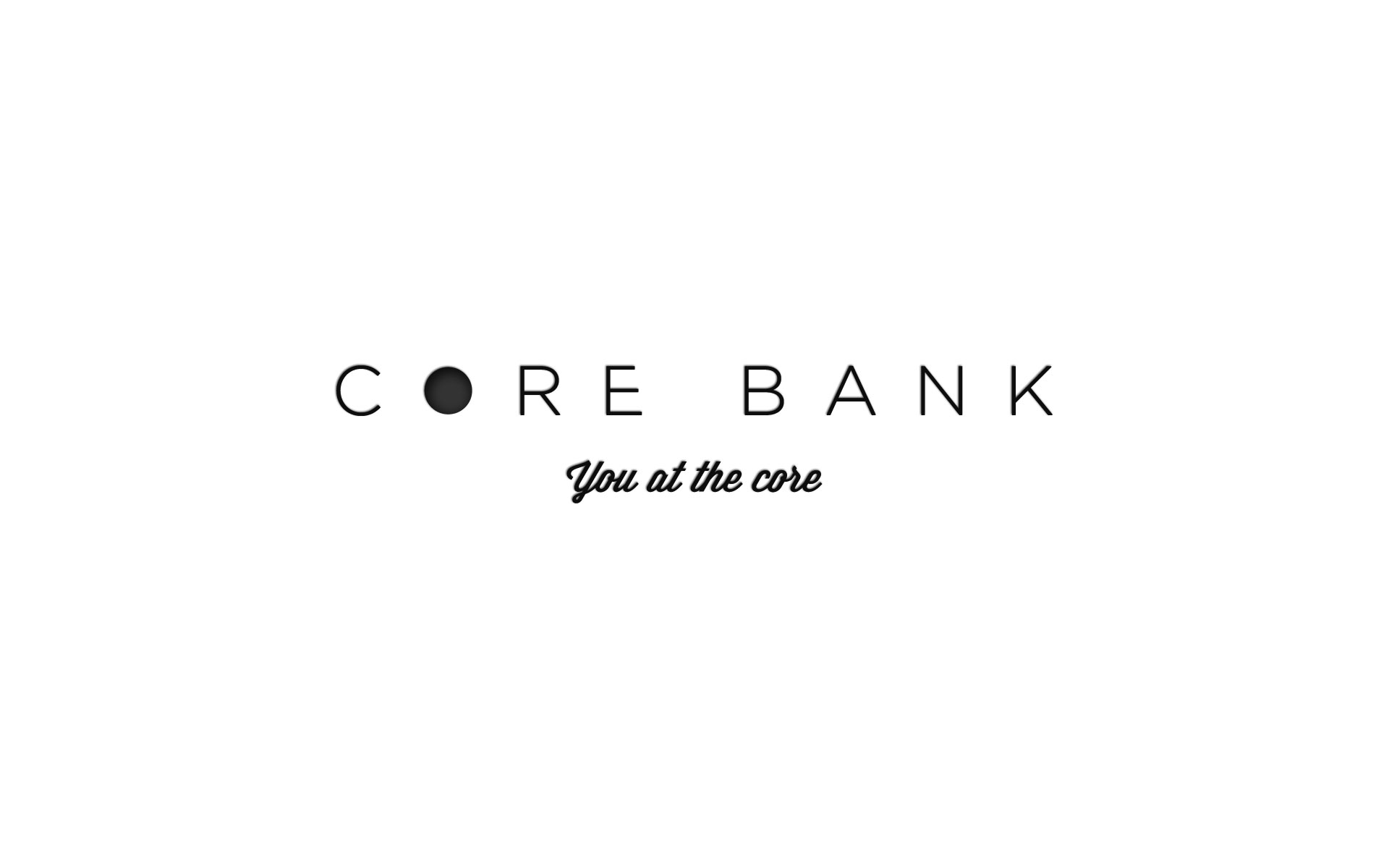 Why Us
We deliver the personalized service you desire and deserve.  

We make banking fun!

We are passionate about what we do, and it shows.
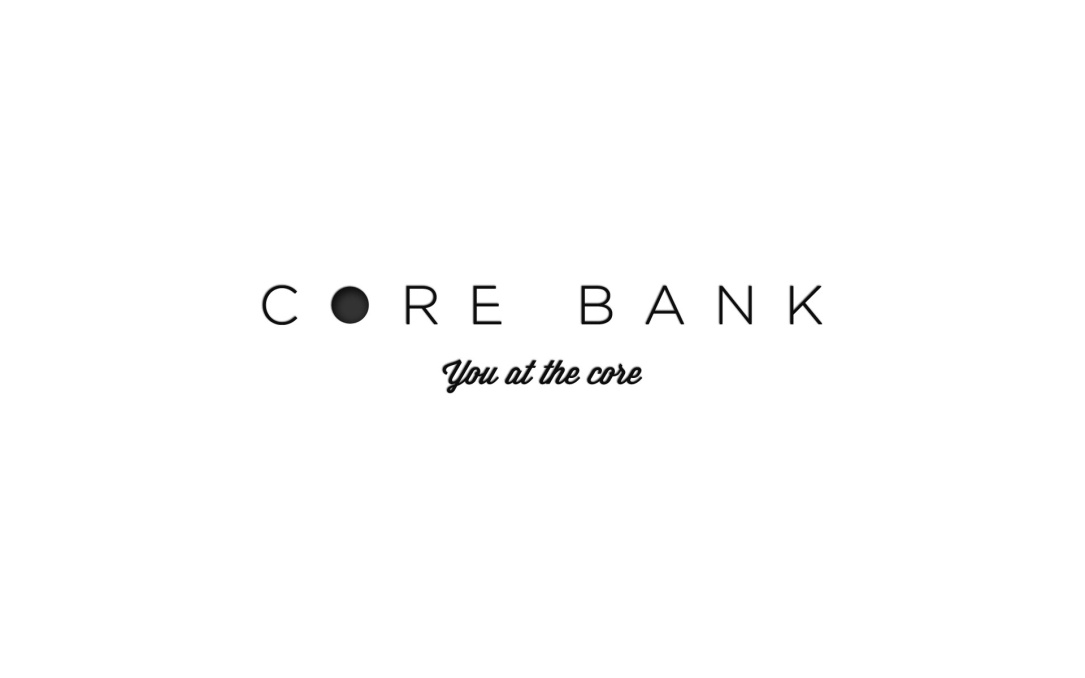 Thank you
Thank you for giving us the opportunity to 
make this presentation.  We look forward to 
serving you in the future!
Debra Kopecky Hansen
402.891.8137
dhansen@corebank.com
www.corebank.com
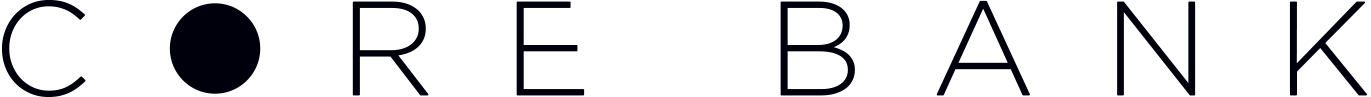